Ontwikkelingspsychologie
Les 6
Terugblik vorige les
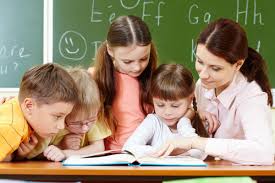 Het schoolkind

Wat weten jullie nog van vorige week?
Deze les
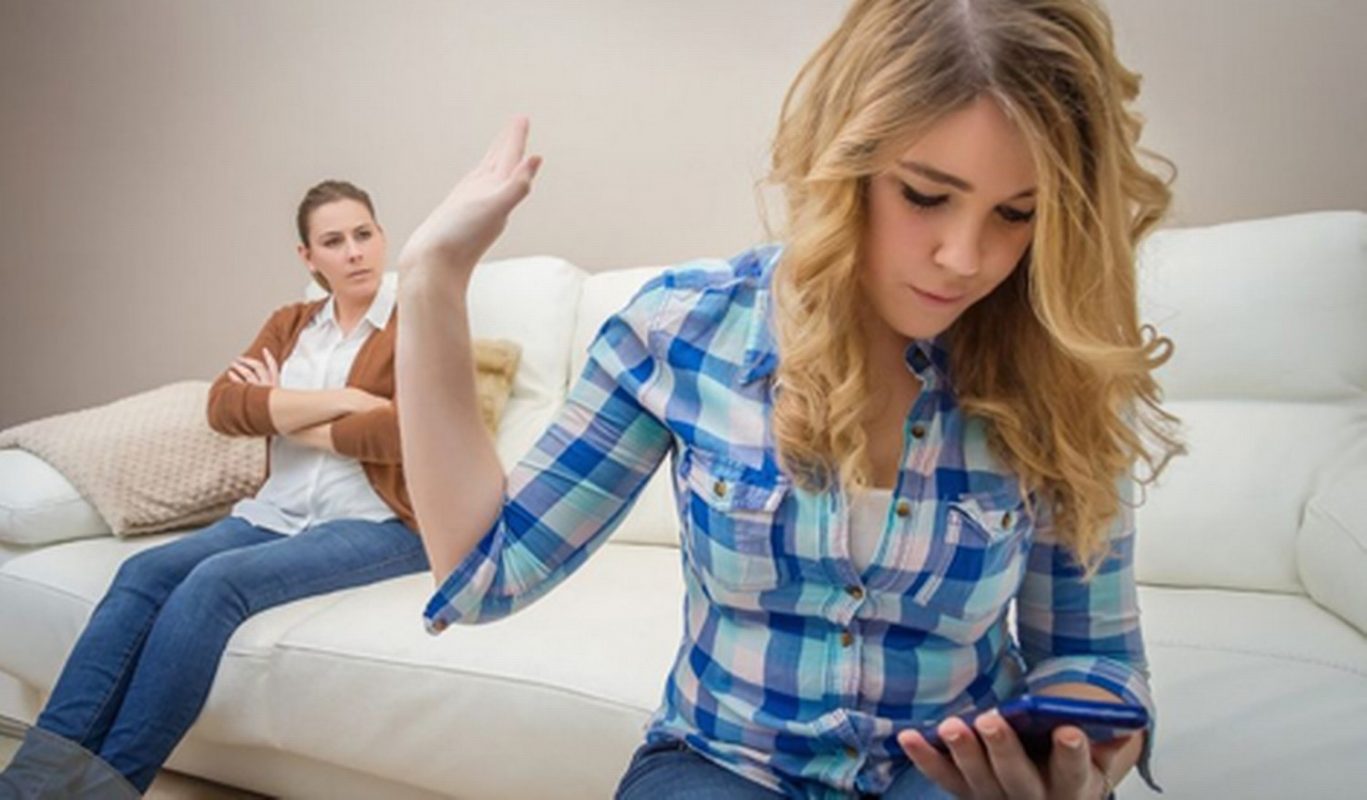 Puber en adolescent paragraaf 4.8 en 4.9 

Doel: De ontwikkeling van een puber en adolescent kunnen omschrijven en de verschillen tussen een puber en adolescent kennen.
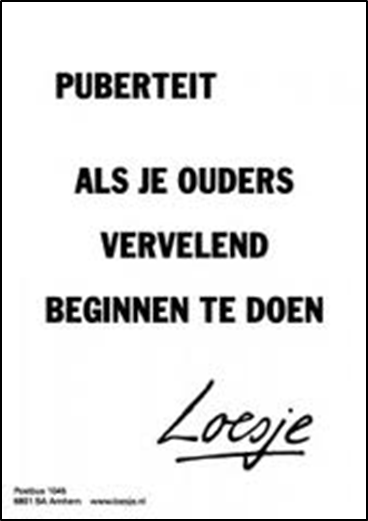 De puber
De puberteit is de periode waarin meisjes en jongens zich tot volwassenen ontwikkelen.

Lichamelijk: rond 12 jaar jongens groeispurt
Cognitief: veel activiteit in hersenontwikkeling
Sociaal-emotioneel: erbij willen horen  soms ongewenst gedrag
Seksueel: heftige verliefdheid. Experimenteren en ontdekken of ze hetero of homo zijn

https://www.youtube.com/watch?v=8HVAh_FGHks
Puberteit-fases
In de ontwikkeling van kind tot volwassene groeien de hersenen volop door. Juist die snelle ontwikkeling verklaart het bijzondere gedrag van een puber.


https://www.npostart.nl/breingeheim/10-05-2011/POW_00375764
Het puberbrein
Opdracht breingeheim
Welke kenmerken van de puber op de verschillende ontwikkelingsgebieden kwamen in de docu Breingeheim naar voren? Denk aan de onderstaande gebieden.
Lichamelijk
Cognitief
Sociaal-emotioneel
Seksueel
De adolescent
Lichamelijk: spierkracht en uithoudingsvermogen zijn optimaal
Cognitief. Zwart-wit denken maakt plaats voor maatschappelijke interesses en duidelijke statements
Sociaal-emotioneel: er wordt veel verwacht qua zelfstandigheid. Dit kan voor problemen zorgen:

Geen vertrouwen maar wantrouwen in buitenwereld
Geen zelfstandigheid ontwikkelen maar twijfel of schaamte
Geen initiatief ontplooien maar doelloosheid ervaren
Niet opbouwend zijn, maar je minderwaardig voelen
Extreme denkbeelden en gedragingen door het gevoel dat je bent achtergesteld in status of positie

Seksueel: intimiteit. Vinden van een partner wordt serieuzer
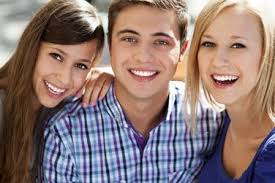 Wat is het verschil tussen de puber en adolescent?
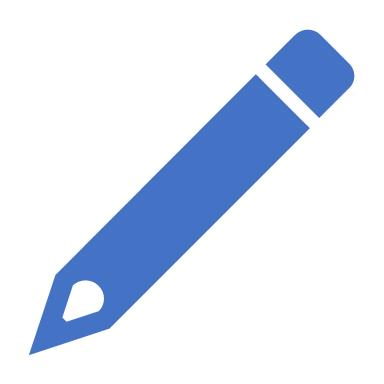 Jullie hebben net vanuit de docu Breingeheim, kenmerken van de puber opgeschreven.
Ga nu in tweetallen/drietallen de ontwikkelingsgebieden vergelijken met die van de adolescent.
Wat zijn de verschillen?


Klassikaal nabespreken.
Doel behaald?
Doel: De ontwikkeling van een puber en adolescent kunnen omschrijven en de verschillen tussen een puber en adolescent kennen.
Volgende les
Zelfstudie paragraaf 4.8 en 4.9 
De ontwikkeling van volwassenen en ouderen en uitleg eindopdracht